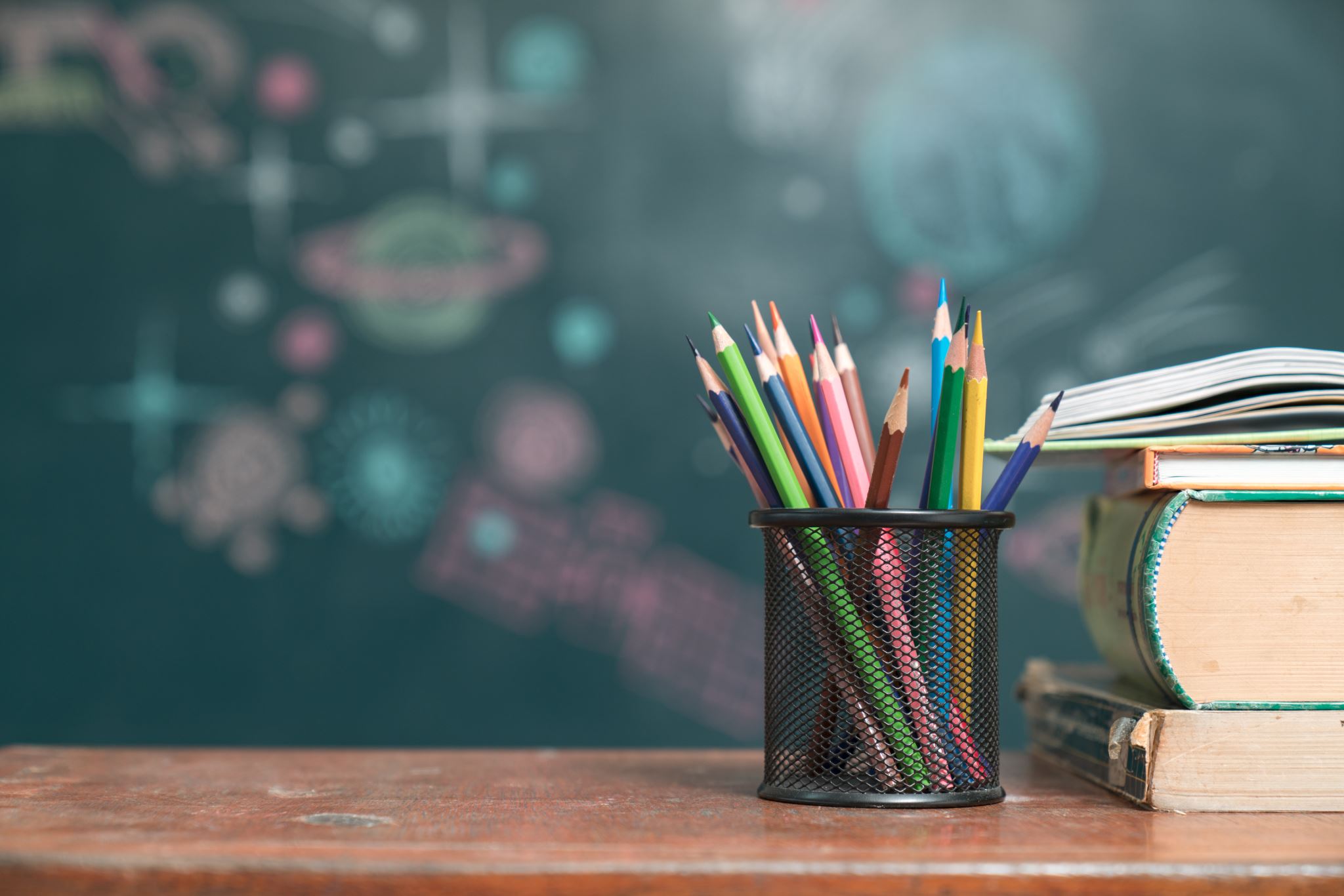 CONGRESO DE DIRECTIVOS
09 – 09 – 2023
Monterrey, nuevo león








RED SALESIANA 
DE ESCUELAS MÉXICO
LA NUEVA ESCUELA MEXICANAPRESENTA: MARÍA LUISA IBARRA IBARRA
LÍNEA DEL TIEMPO DE PLANES DE ESTUDIOS
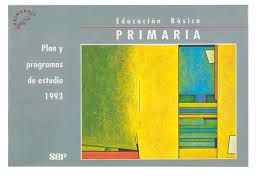 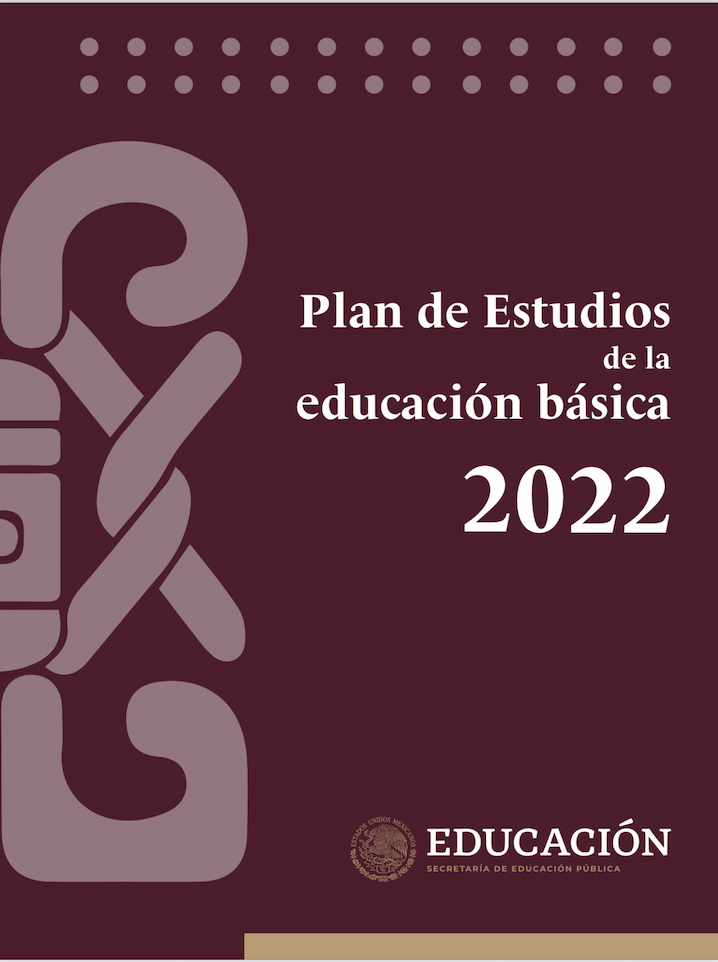 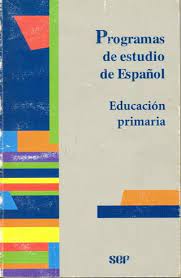 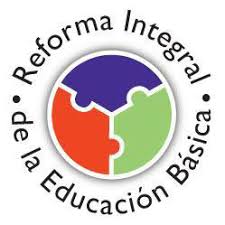 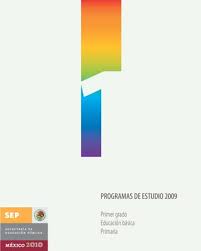 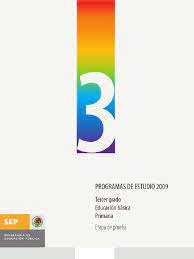 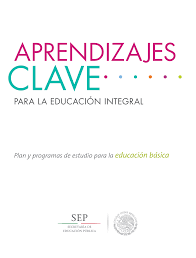 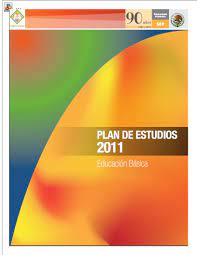 ENFOQUE HUMANISTA DE LA NEM
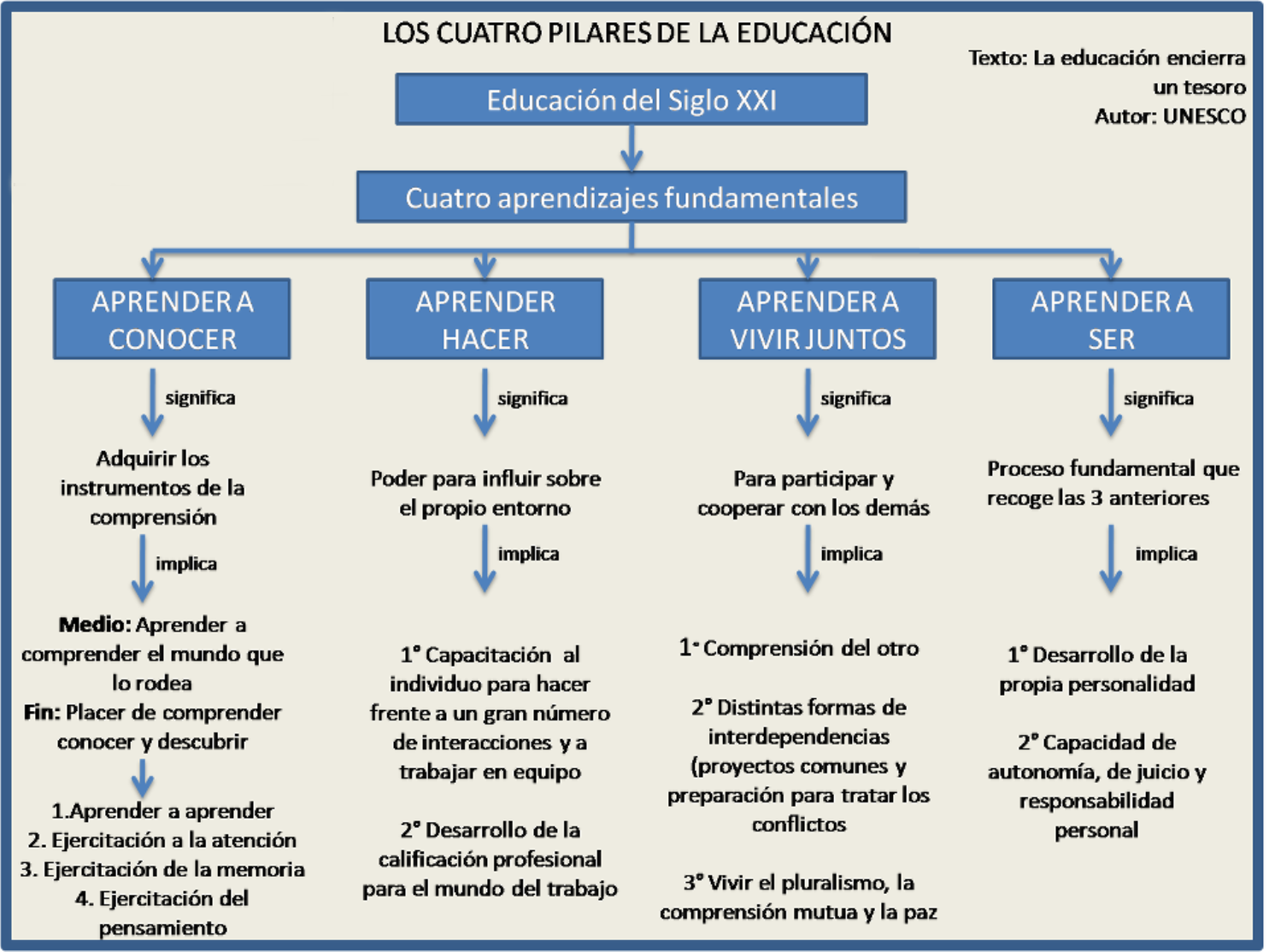 APRENDER 
A EMPRENDER
Mantenemos la idea central de que el modelo humanista-constructivista-socio-formativo (HCSF)32
se alinea al Modelo Educativo Salesiano, ya que sus ejes centrales son: respetar el valor del ser humano
(humanismo); entregarle herramientas que le permitan acceder al conocimiento por su propia cuenta
(constructivismo); y desempeñarse diseñando un sólido proyecto ético de vida en donde aplica sus
competencias y su creatividad para el bienestar común: el fortalecimiento social, cuidar y mantener su
entorno ecológico y cultural, además de aportar al desarrollo económico; todo para mejorar la calidad
de vida en la sociedad (socio-formación). En este modelo se prioriza la parte cognitiva del ser humano,
y se refuerza su dimensión conductual, la cual es la manifestación de sus pensamientos, como acto
existencial que le otorga virtudes, crecimiento, armonía y valor a su ser en el momento de aprender, el
saber ser y saber convivir.
VISIÓN Y VALORES DE LA NEM
Visión plural, incluyente 
y participativa de todos los implicados.
De transformación social. 
De emancipación.
Unificar el SEN.
No se busca enseñar conocimientos, valores y actitudes para que las niñas, niños y adolescentes se asimilen y adapten a la sociedad a la que pertenecen, tampoco es función de la escuela
formar capital humano.
V
A
L
O
R
E
S
???
Sí formar niñas, niños y adolescentes felices; ciudadanos críticos del mundo que les rodea, emancipados, capaces de tomar decisiones que beneficien sus vidas y las de los demás.
Las y los estudiantes se apropien, cada uno 
a su manera, de la cultura universal, 
la ciencia, los valores y las distintas formas de vivir y convivir.
LUGAR QUE OCUPAN LA PERSONA Y LA COMUNIDAD EN LA NEM
Este plan de estudios coloca a la comunidad como el espacio social,
cultural, político, productivo y simbólico en el que se inscribe la
escuela entendida como el núcleo de las relaciones pedagógicas,
así como de los procesos de enseñanza y aprendizaje, para que las
y los estudiantes desarrollen al máximo todas sus potencialidades
y capacidades en el seno de una comunidad a la que sirven y que
les sirve.
ESCENARIOS
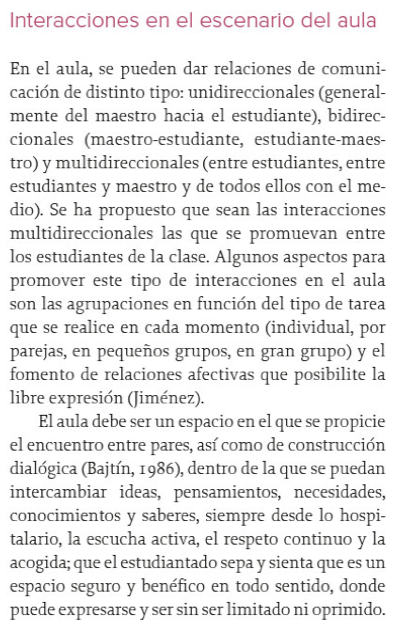 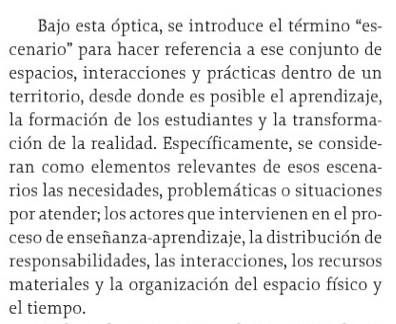 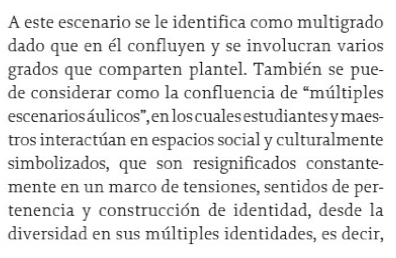 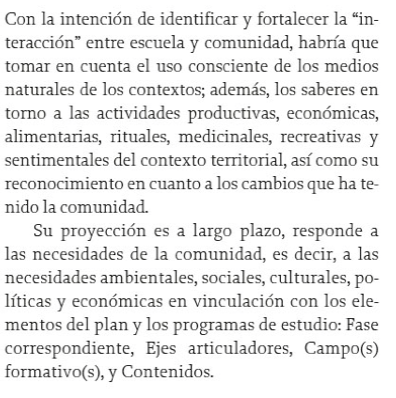 “Un libro sin recetas para la maestra y el maestro” Fase 3
MARCO PEDAGÓGICO
METODOLOGÍAS SOCIOCRÍTICAS
En la NEM se plantea que el trabajo en el aula se realice a partir de 𝗺𝗲𝘁𝗼𝗱𝗼𝗹𝗼𝗴í𝗮𝘀 𝗮𝗰𝘁𝗶𝘃𝗮𝘀.
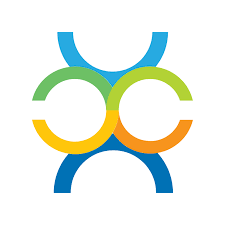 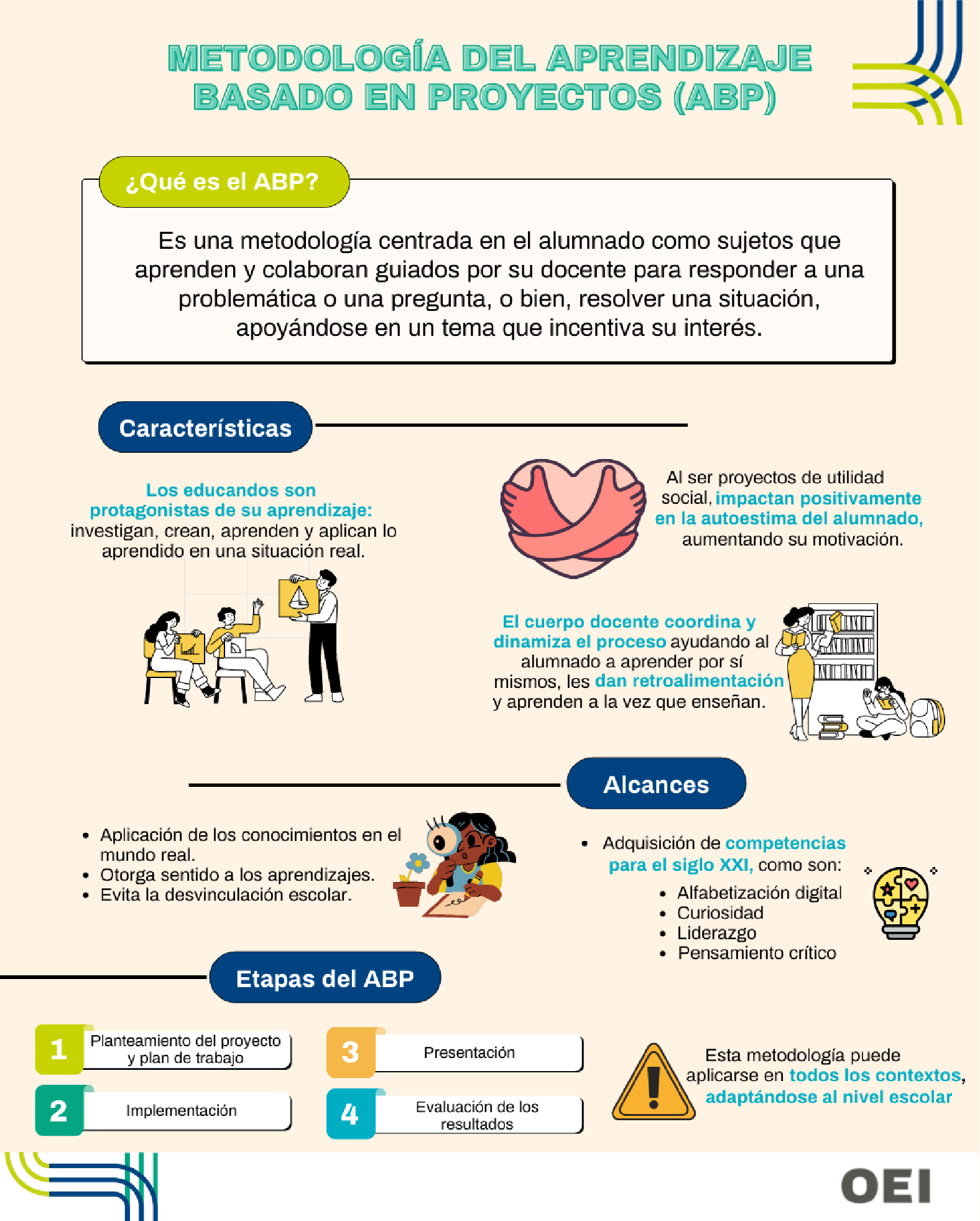 ApS
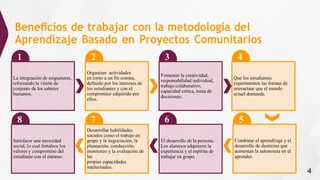 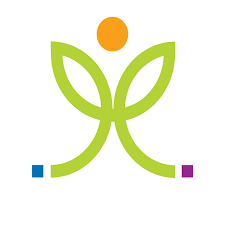 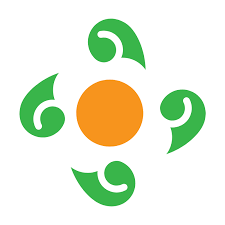 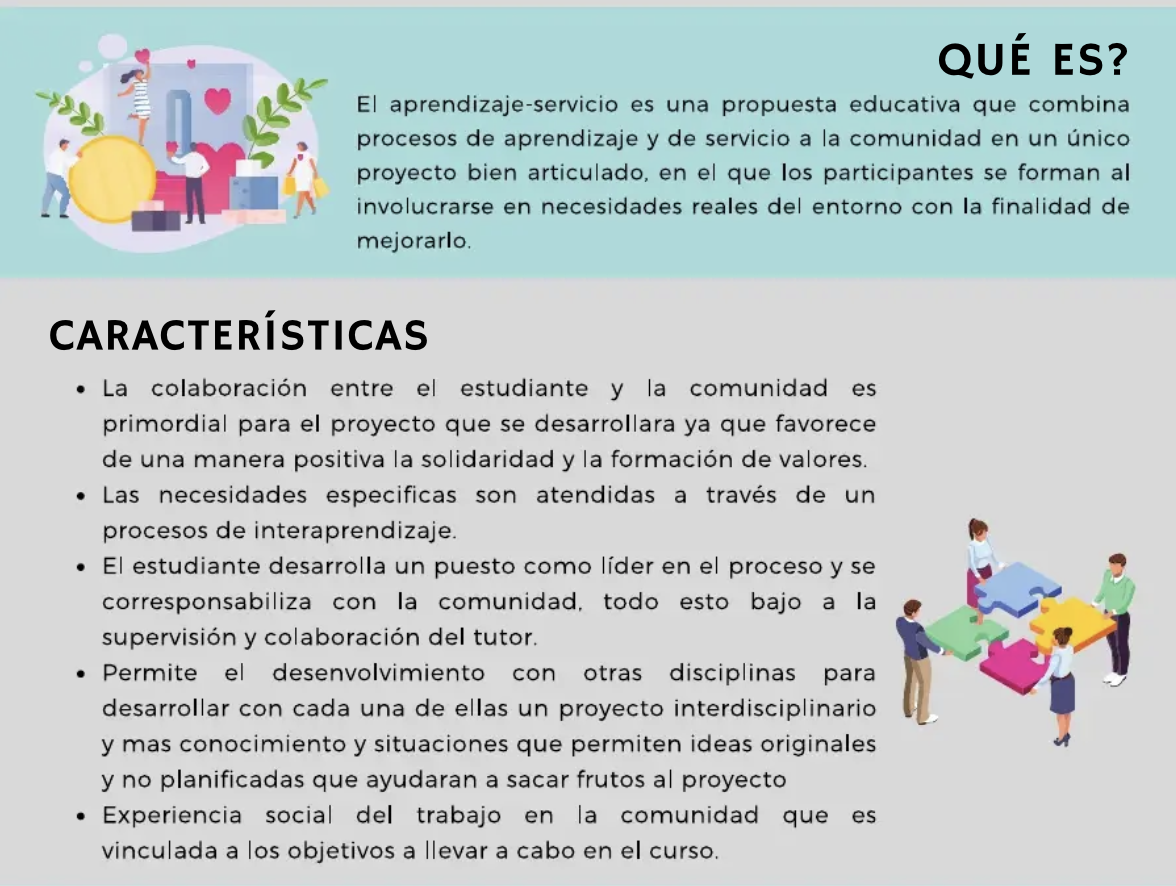 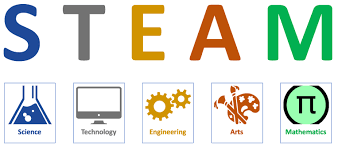 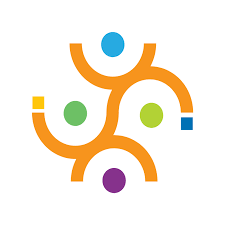 ¿Qué características tienen 
las metodologías SOCIOCRÍTICAS?
Las actividades se orientan a contextos reales.
Se prioriza la calidad sobre la cantidad. No interesan tanto los saberes enciclopédicos, sino el dominio de métodos de análisis. 
Los alumnos se implican en su propio aprendizaje. Se da importancia a sus vivencias. 
Los contextos de aprendizaje son flexibles y diversificados. 
Fomento del trabajo colaborativo y de habilidades de comunicación.
¿Cuáles son las implicaciones de una metodología activa?
Hacer conexiones de las experiencias, del saber común
 
Pensar

Actividad cognitiva 

Aprendizaje
PERFIL DE EGRESO
Los rasgos globales del aprendizaje (perfil de egreso) ofrecen
una visión integral de los aprendizajes que las y los estudiantes
habrán de desarrollar a lo largo de la educación básica, en
los que se articulan las capacidades y los valores expresados en
los ejes articuladores con los conocimientos, actitudes, valores,
habilidades y saberes aprendidos gradualmente en los campos
formativos, un conjunto de las cualidades y los saberes que les
permitan seguir aprendiendo.
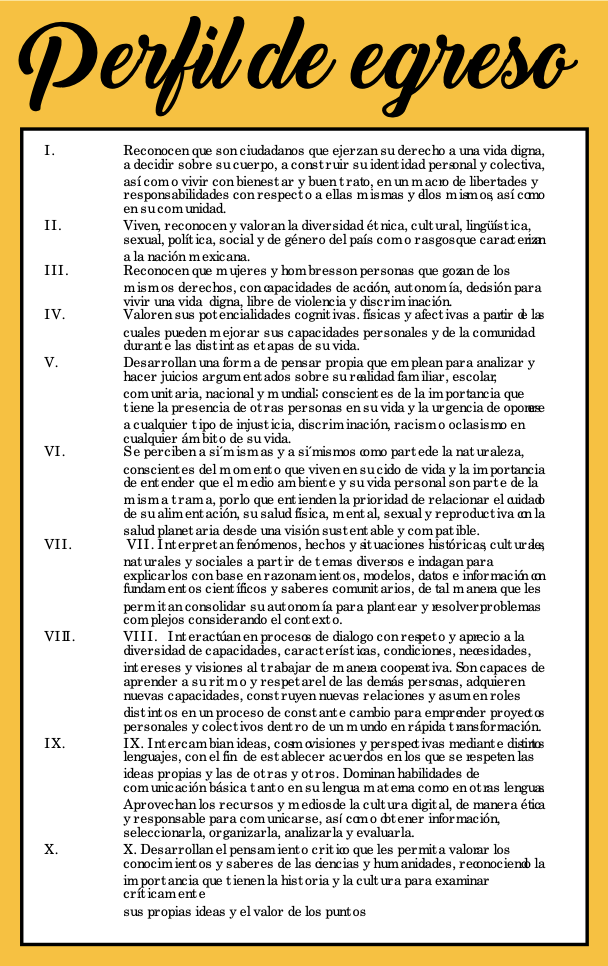 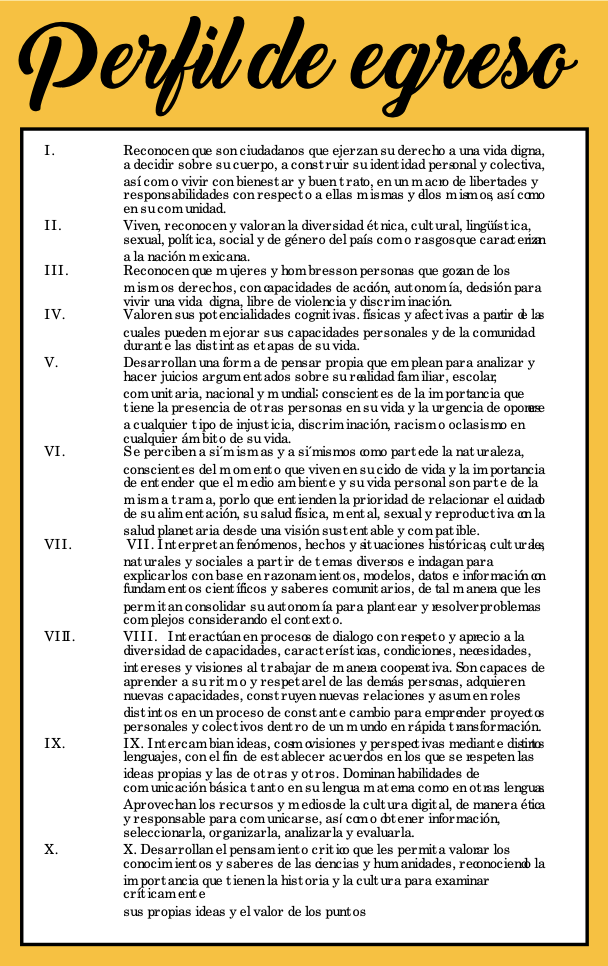 críticamente sus propias ideas y el valor de los puntos de vista de las y los demás como elementos centrales para proponer transformaciones en su comunidad desde una perspectiva solidaria.
EVALUACIÓN DE LOS APRENDIZAJES
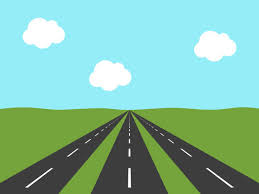 EVALUACIÓN FORMATIVA
Actividades de 
aprendizaje
PROCESO
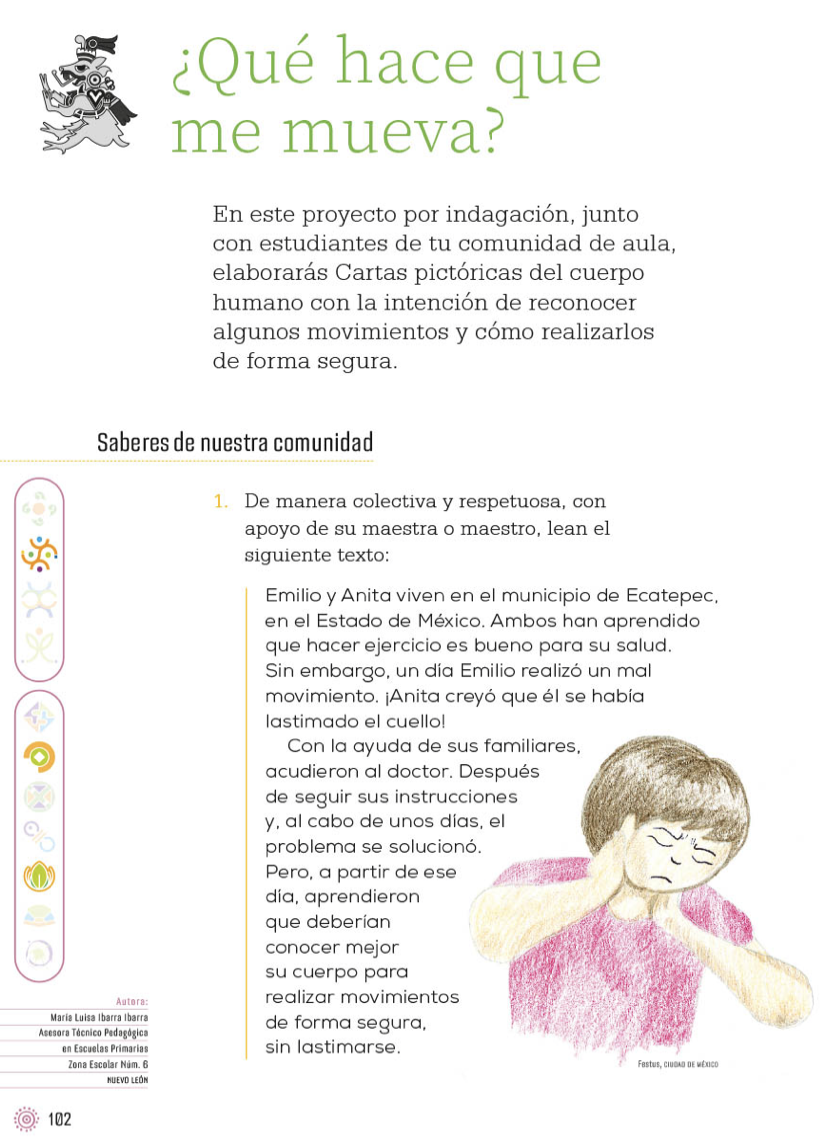 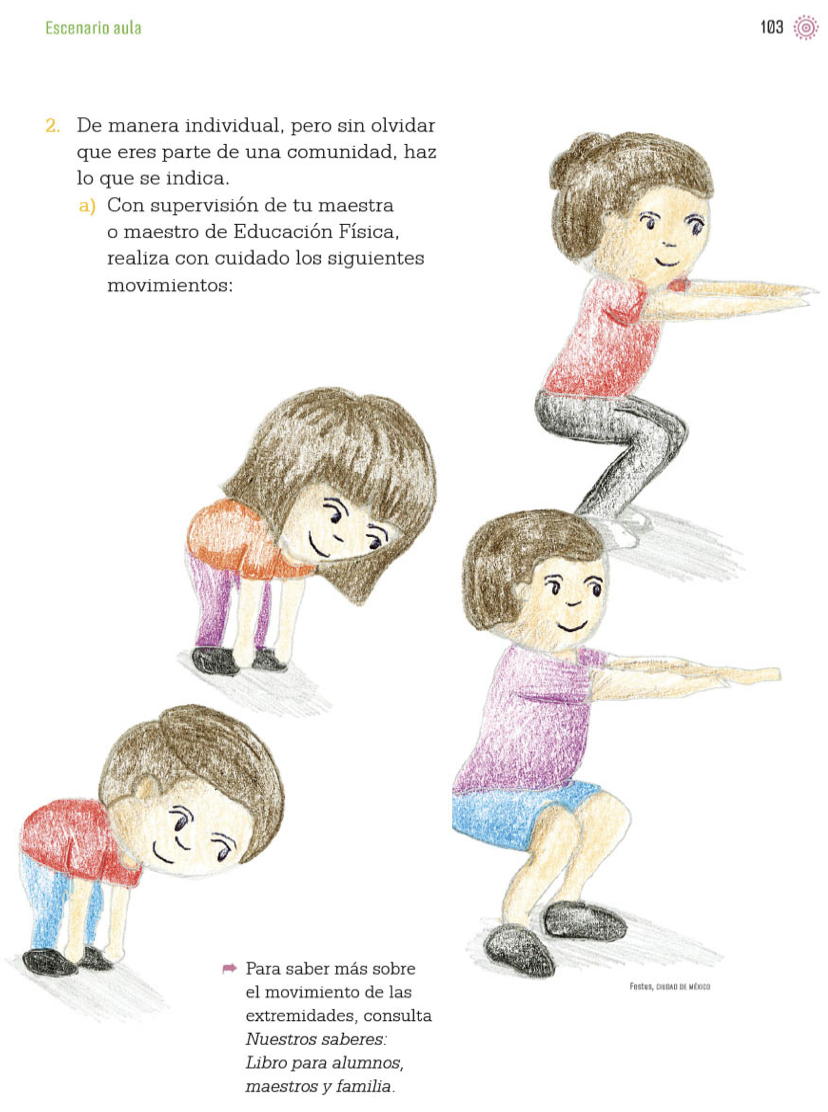 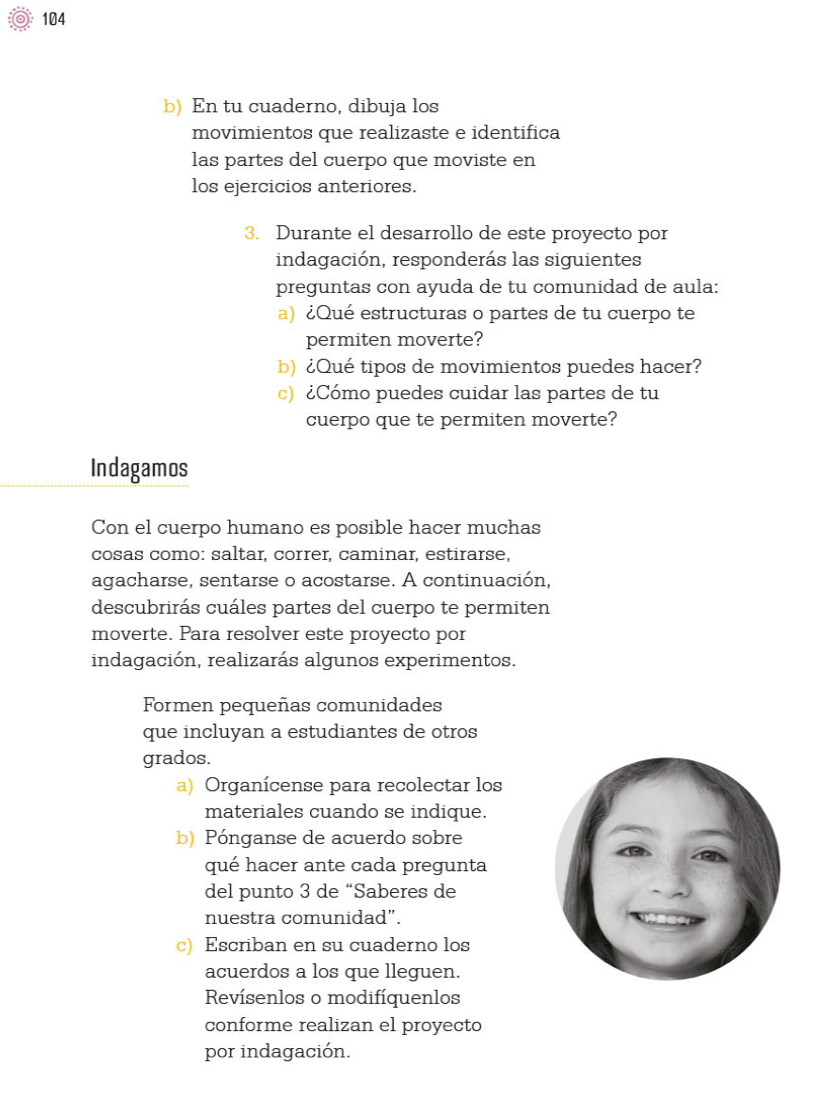 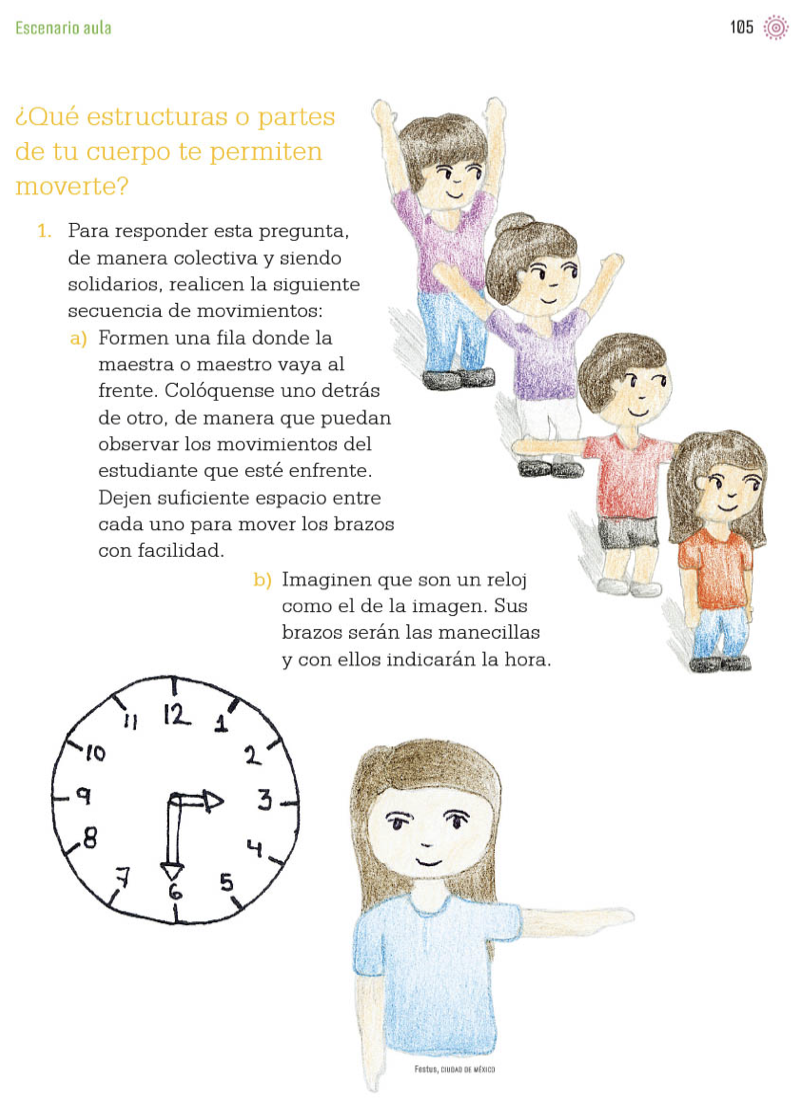 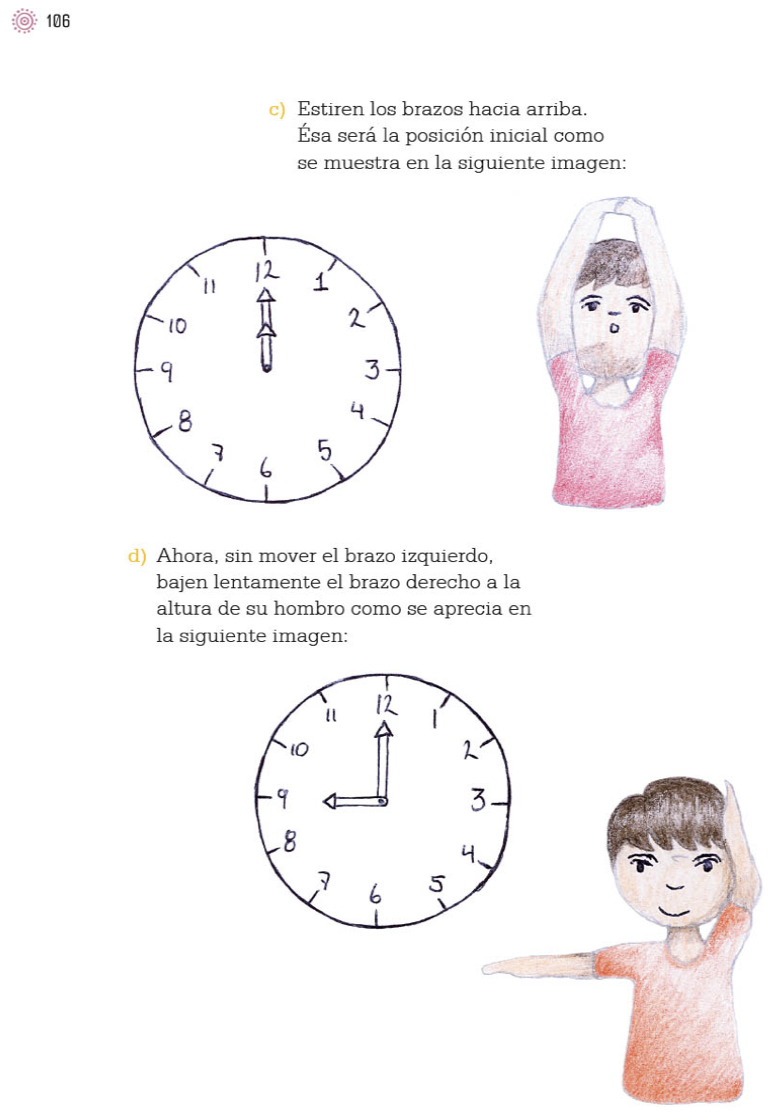 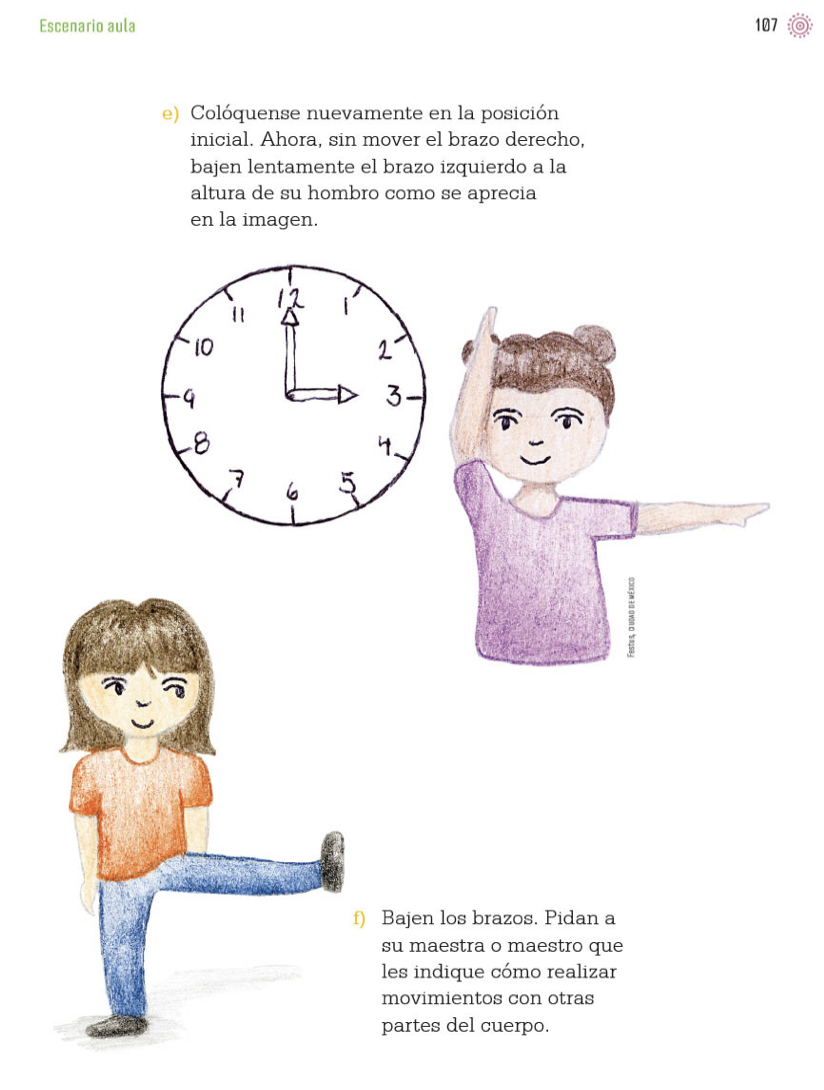 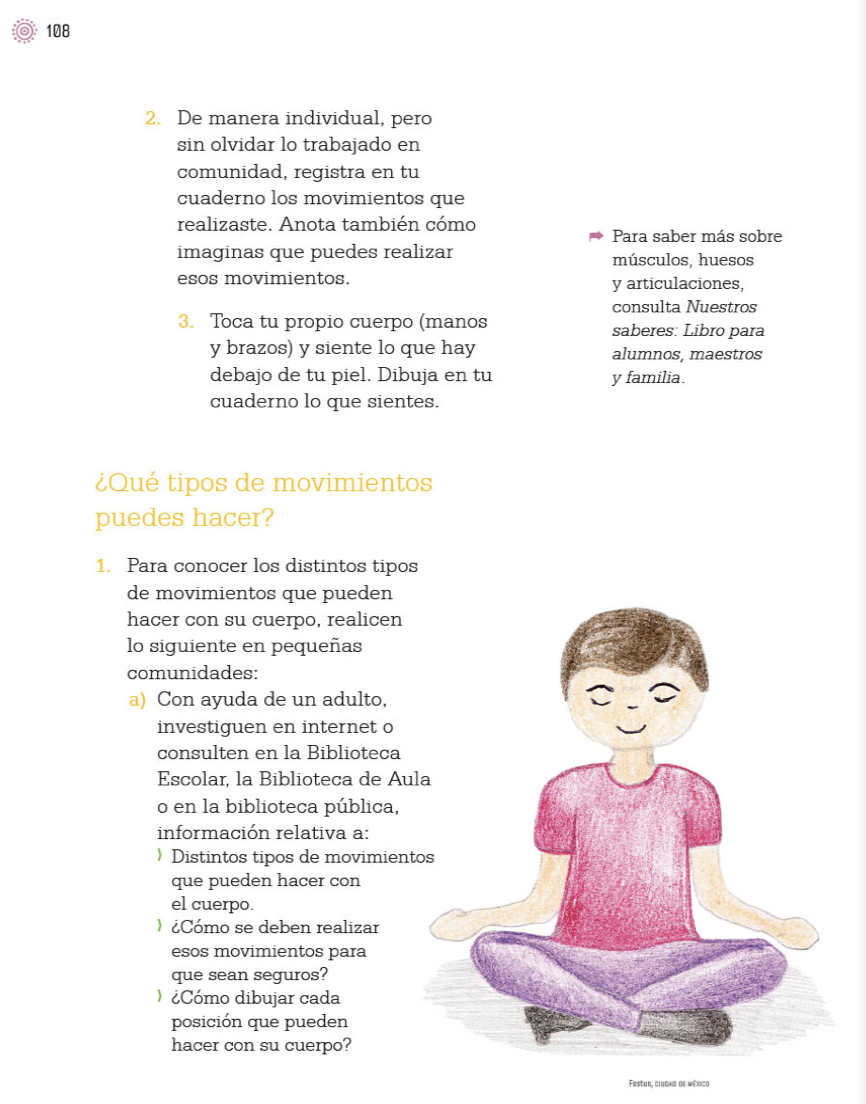 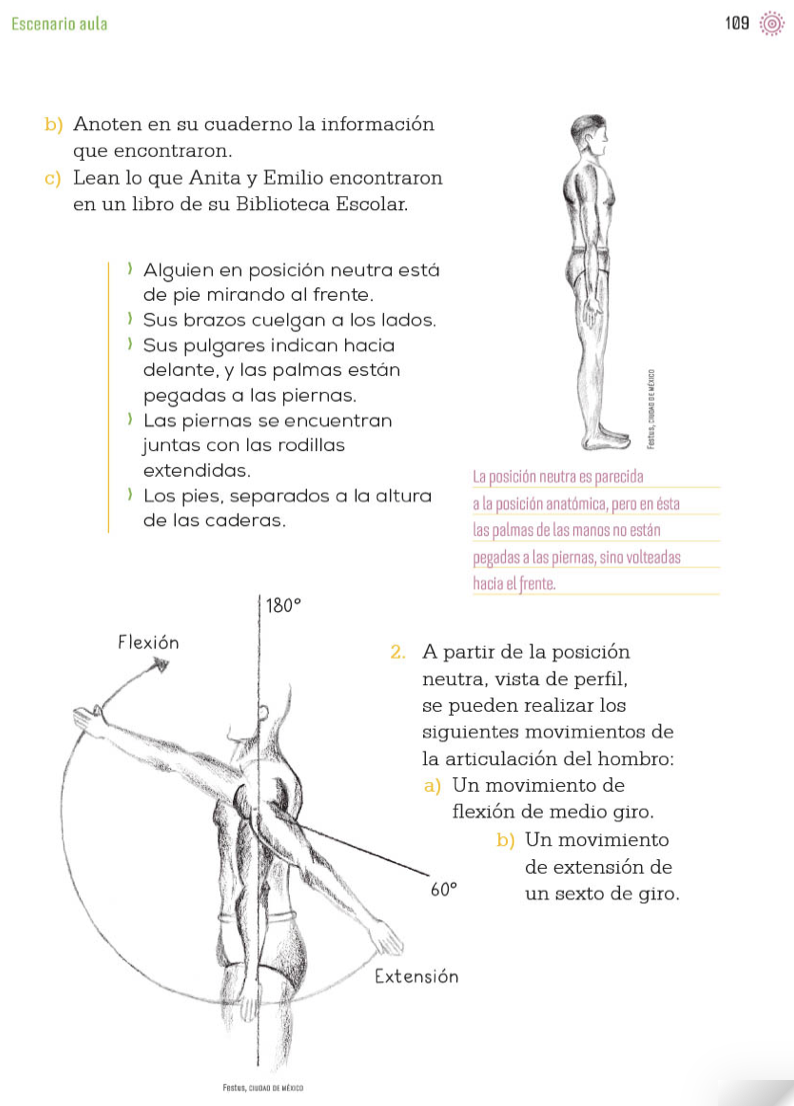 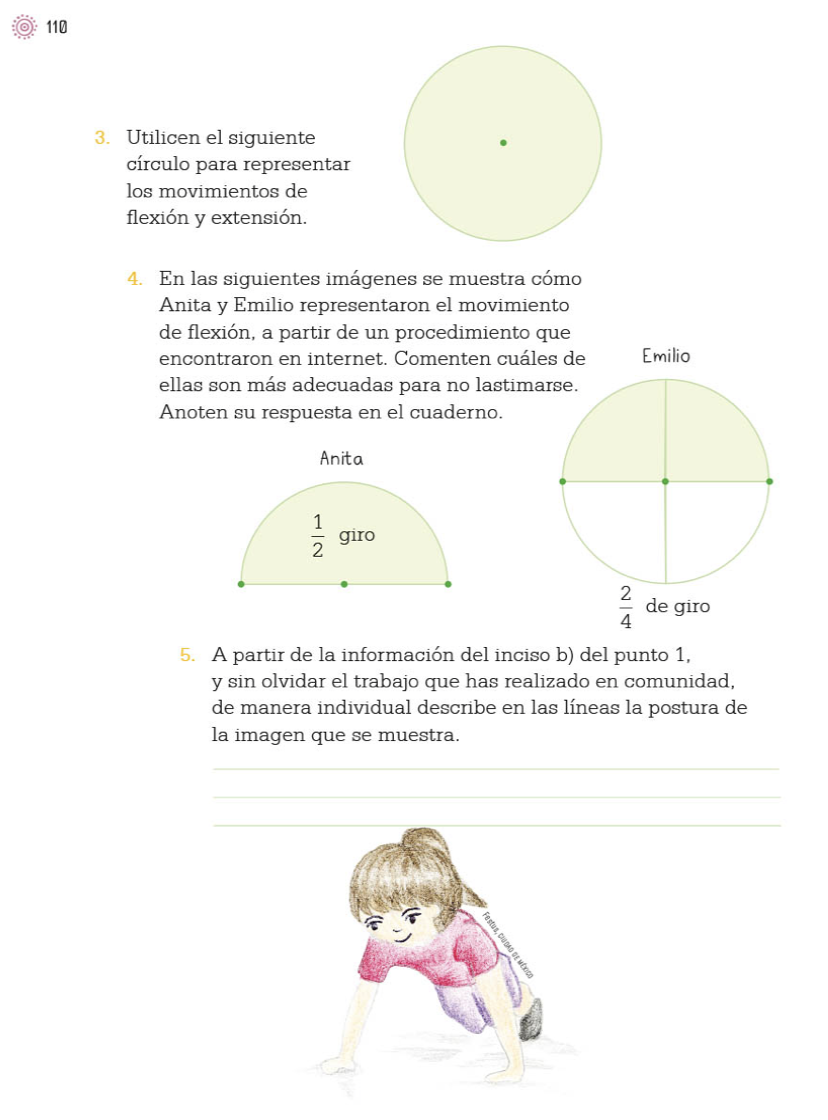 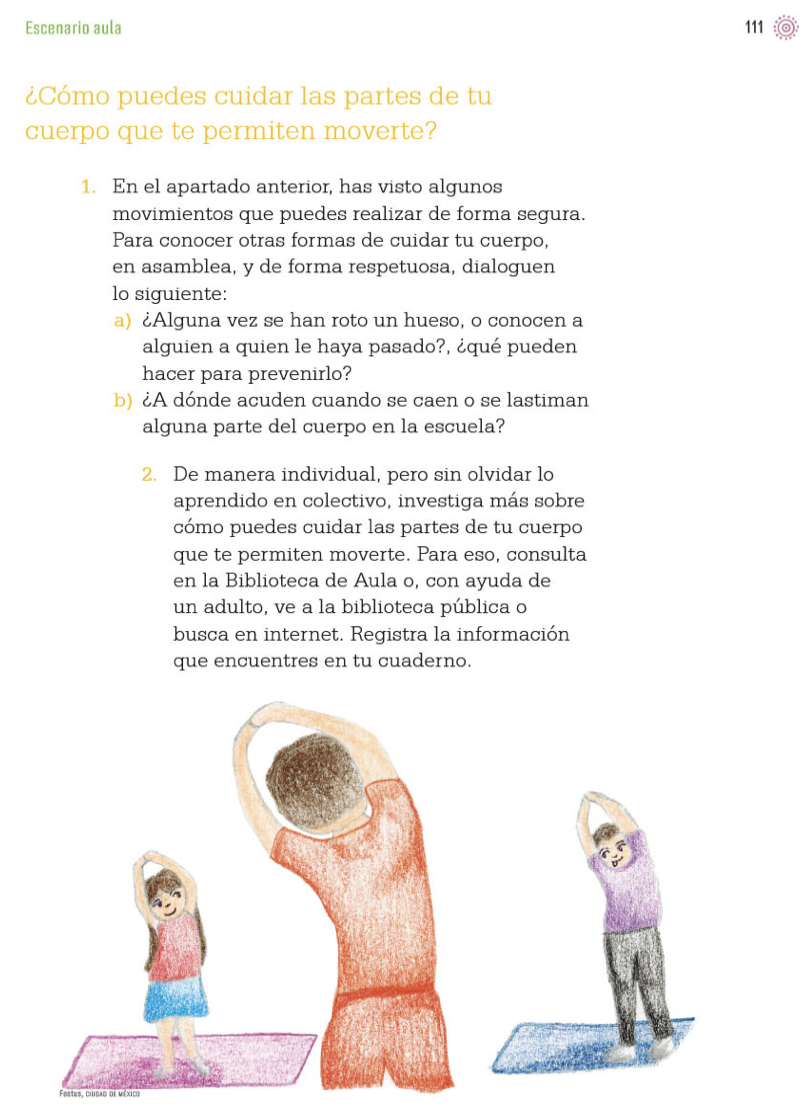 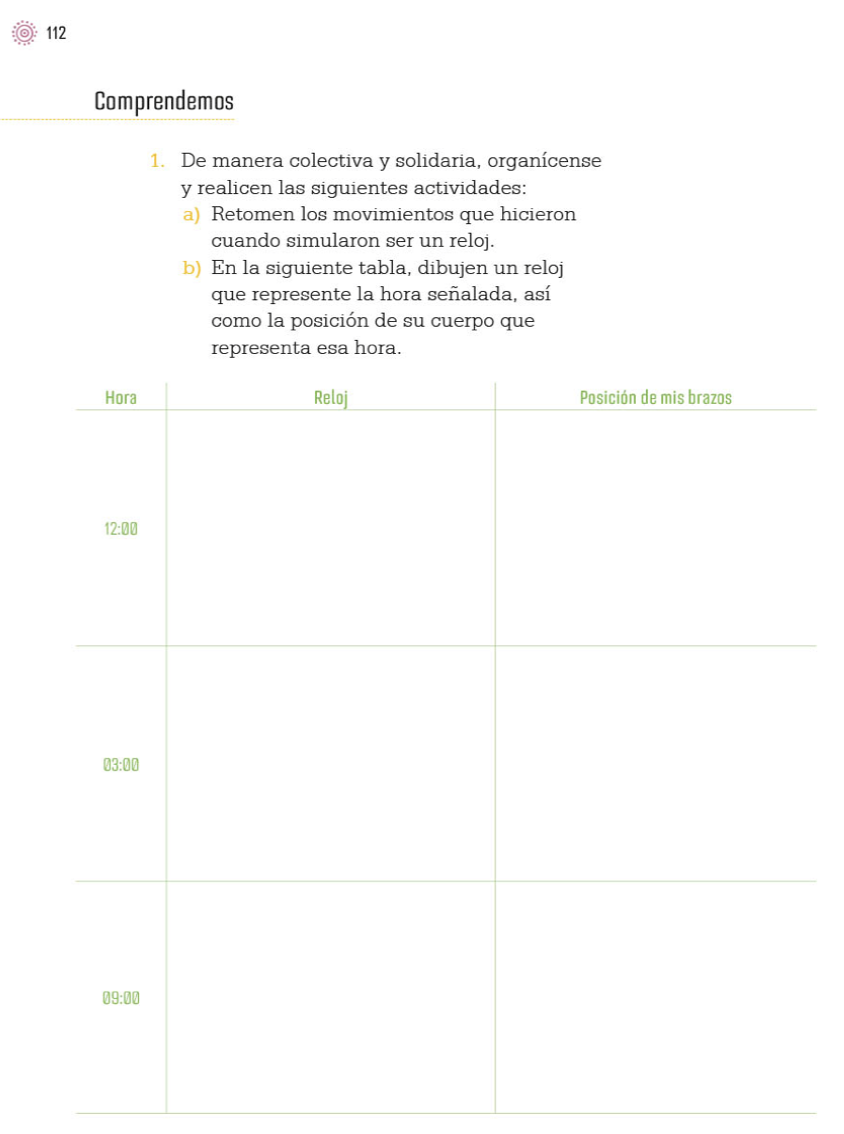 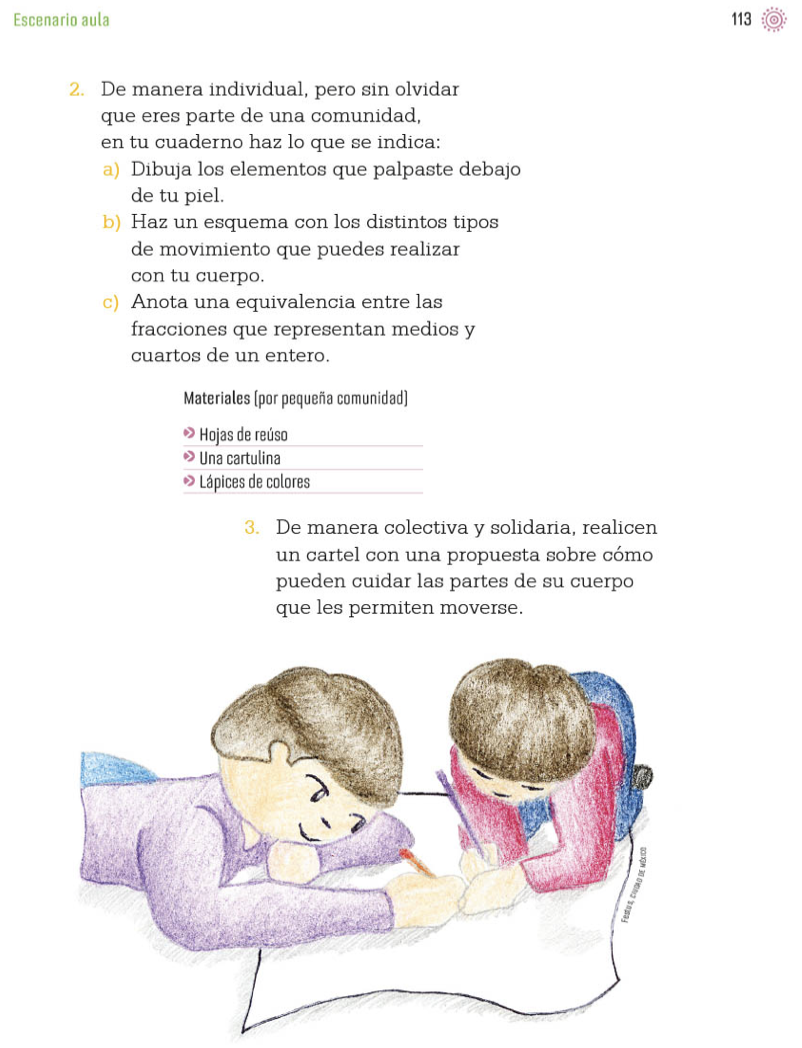 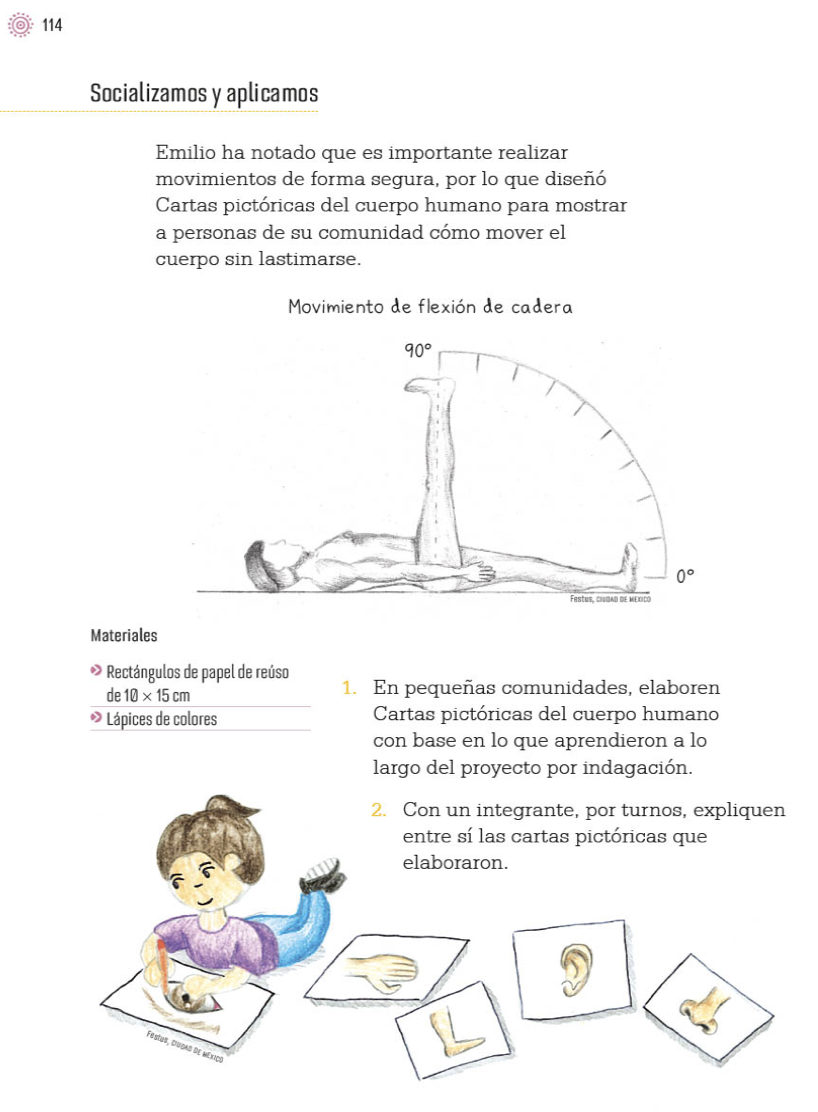 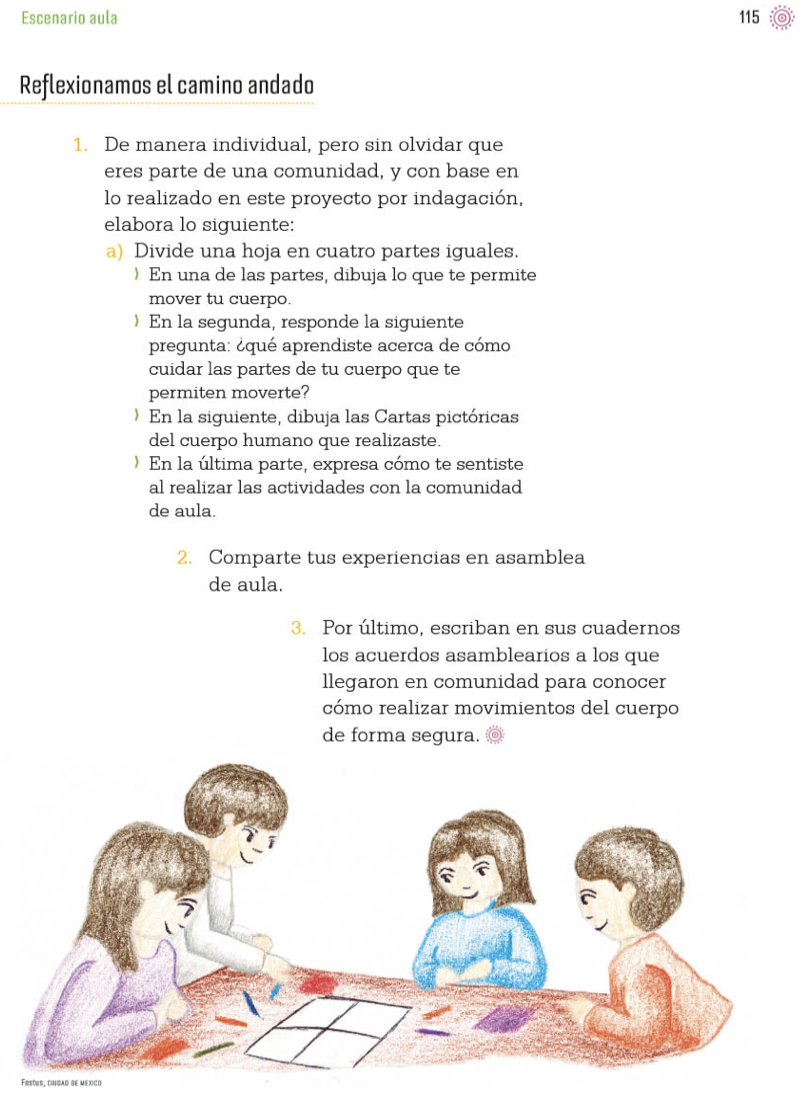 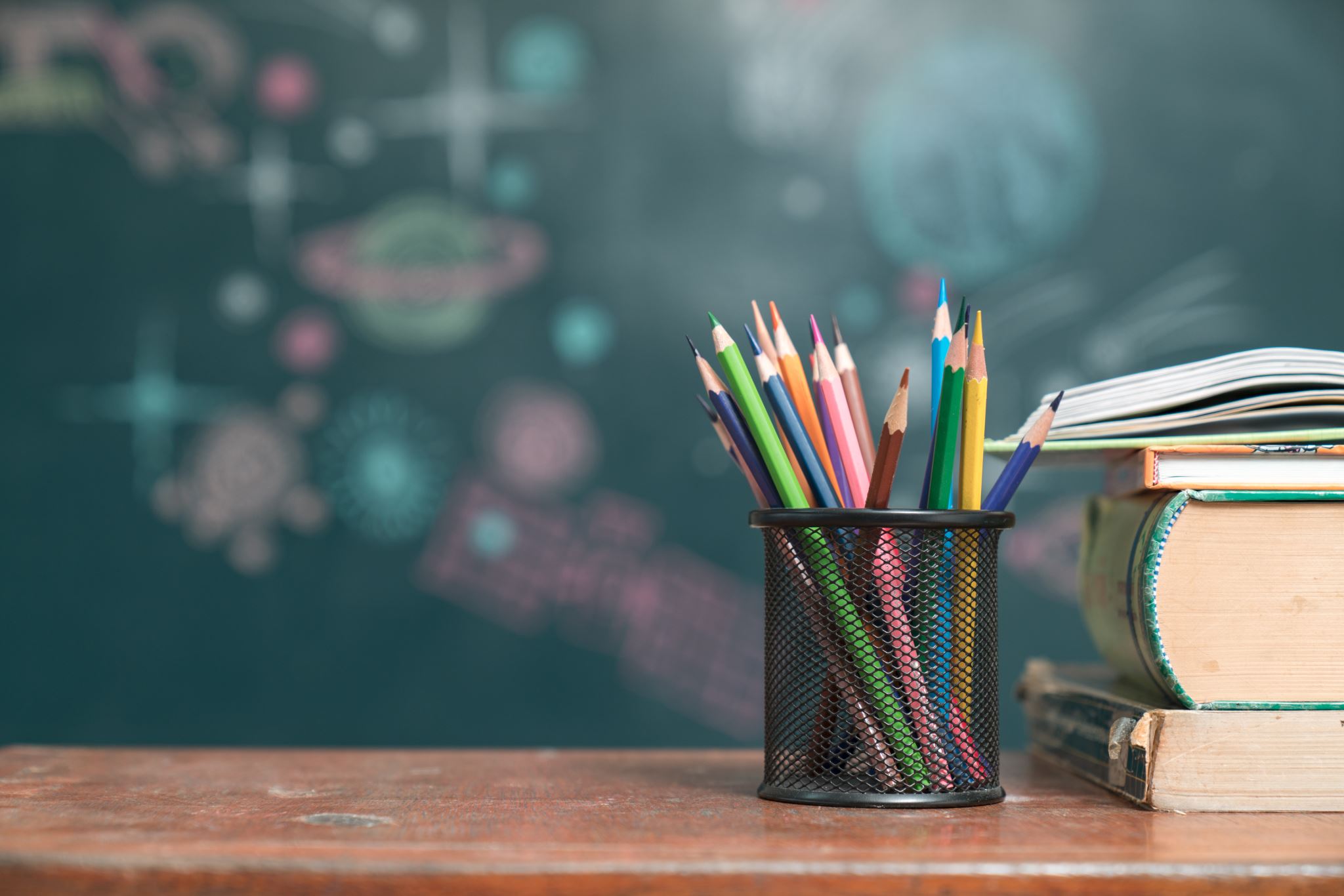 CONGRESO DE DIRECTIVOS
09 – 09 – 2023
Monterrey, nuevo león








RED SALESIANA 
DE ESCUELAS MÉXICO
LA NUEVA ESCUELA MEXICANAPRESENTA: MARÍA LUISA IBARRA IBARRA